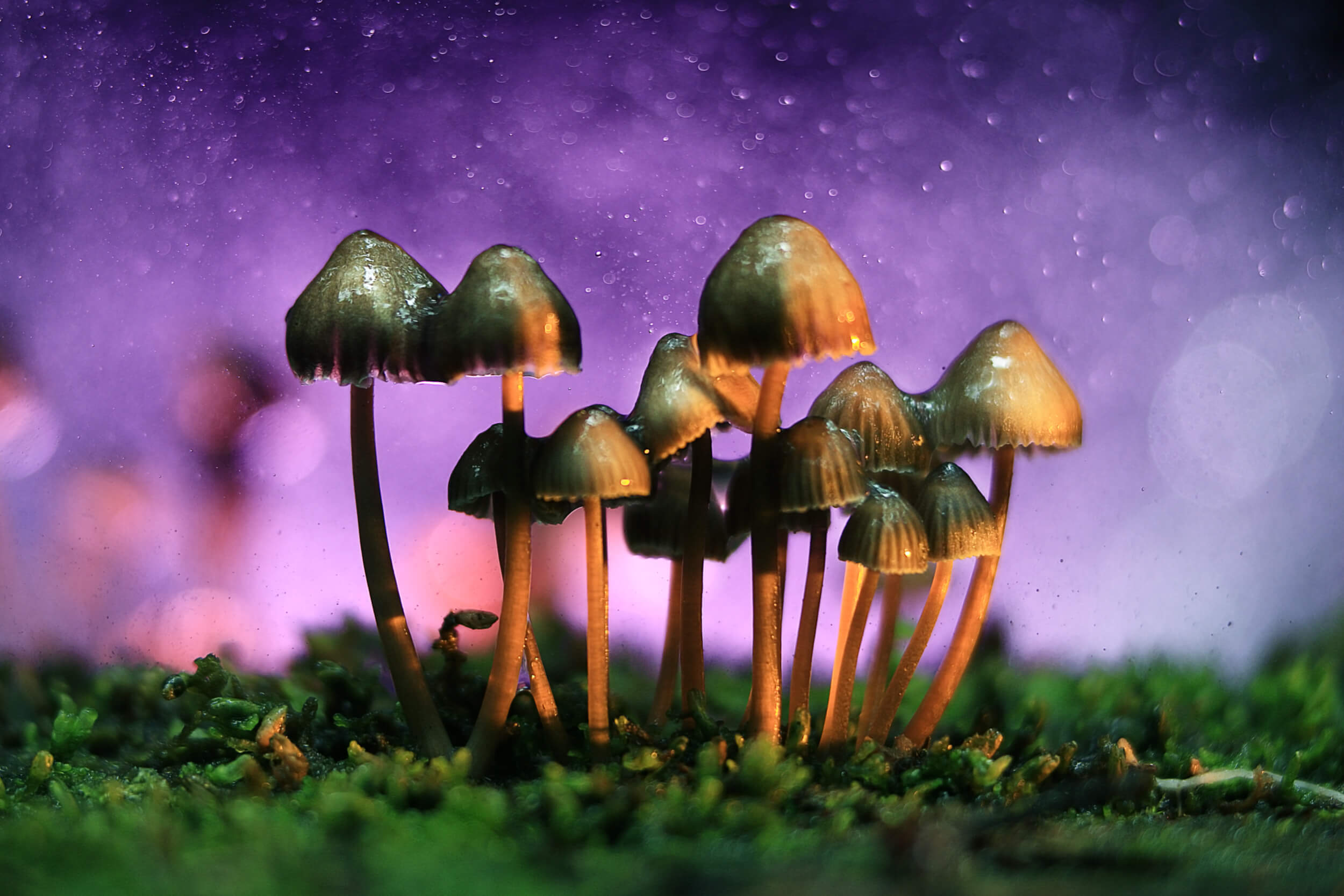 Therapeutic Effectsof Psychedelics
Kevin Krupp
What are Psychedelics?
Powerful psychoactive substances that lead to altered states of consciousness effecting
Perception 
Mood
Affect numerous cognitive processes. 

Generally considered physiologically safe and do not lead to dependence or addiction.

Their origin predates written history, and they were employed by early cultures in many sociocultural and ritual contexts.
Altered States of Consciousness (ASC)
“Mental state induced by any psychological, physiological, or pharmacological manipulations that significantly deviates from normal waking consciousness” (Ludwig 1966)
Hypothesized ASC induced intentionally (drugs, hypnosis…) and from diseases share a common core dimension
Testing done by Dittrich (1985) determined 3 primary etiology-independent dimensions 
1. Oceanic Boundlessness
2. Anxious ego-dissolutions 
3. Visionary restructuralization
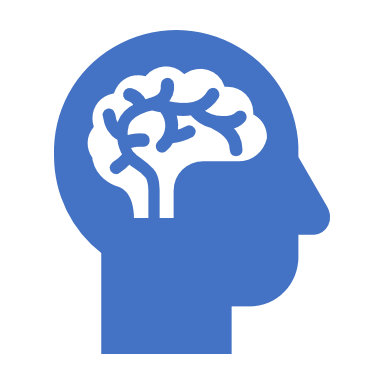 Oceanic Boundlessness
Reflects a highly pleasurable state of self-dissolution and comprises items that measure alterations of ego-boundaries, an experience of unity and transcendence of space and time, spiritual experiences, a sense of intuitive understanding, and changes in emotions ranging from heightened mood to bliss and ecstasy. 
High OBN scores may be indicative of mystical experiences, as described in the scientific literature on the psychology of religion (Forman 1990). 
2. Anxious ego-dissolutions
State of anxious ego-dissolution that is characterized by disintegration of the coherent self/ego or separation of the self from the world, loss of self control over one’s autonomy, feelings of estrangement from the environment, cognitive impairment, anxiety or panic, and motor disturbances or catatonia. 
High AED scores can reflect a highly unpleasant state that is often referred to colloquially and in the literature as “bad trip.” 
3. Visionary restructuralization 
Assessing elementary and complex pseudohallucinations or true hallucinations, illusions, audio-visual synesthesias, changed meaning of percepts, vivid recollection of memories and imagery from memory, and facilitated imagination.
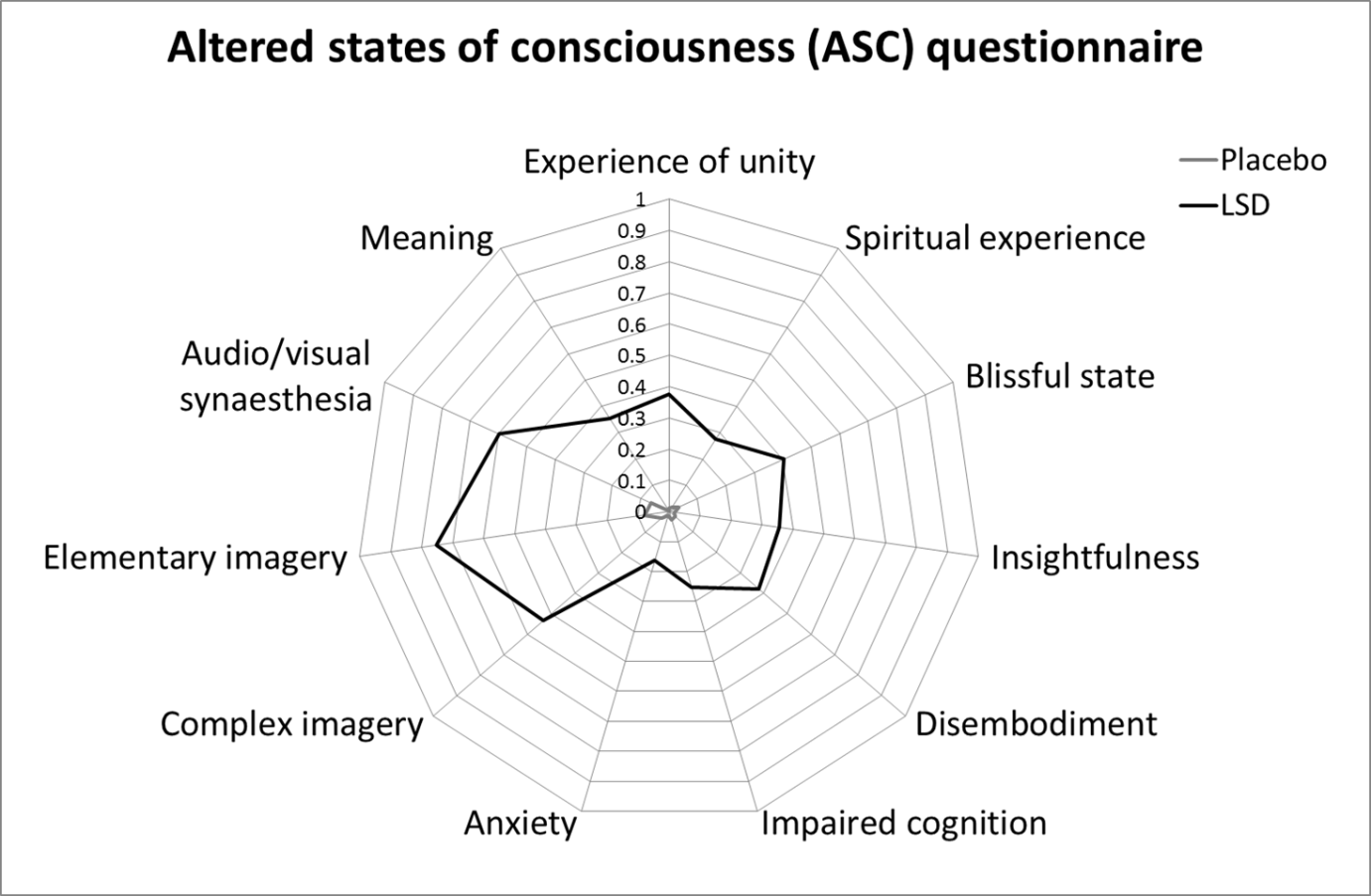 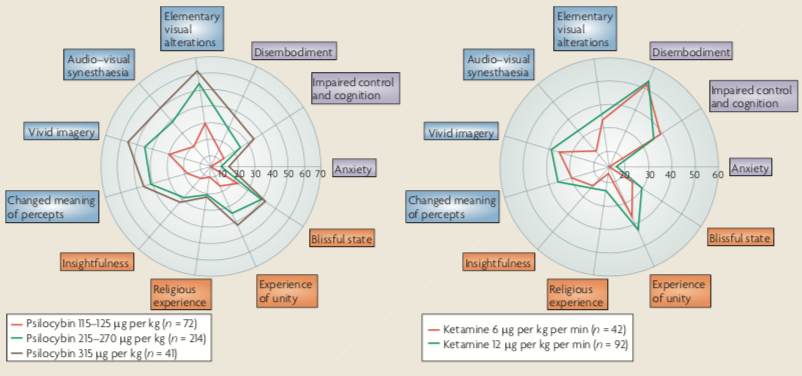 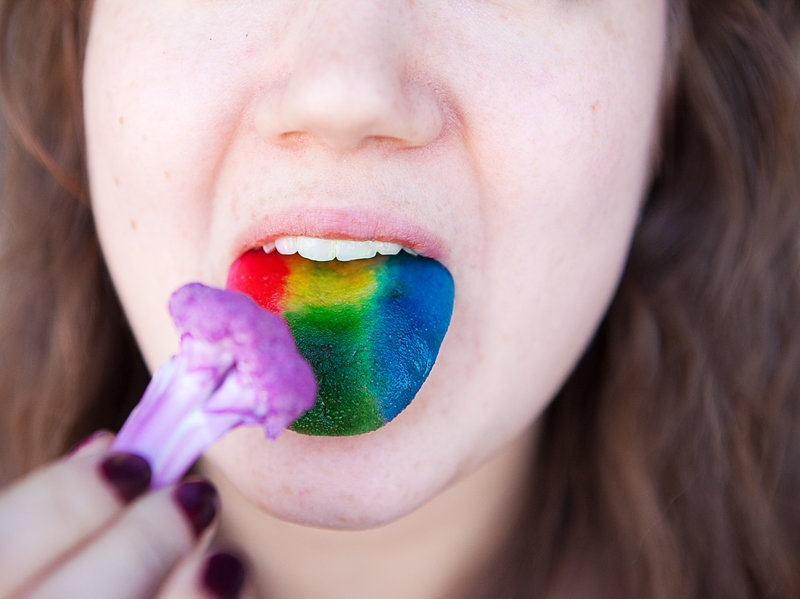 Synesthesia - stimulation of one sensory or cognitive pathway leads to automatic, involuntary experiences in a second sensory or cognitive pathway.
Projective synesthesia: See actual colors, forms, or shapes when stimulated 
Associative synesthesia: people who feel a very strong and involuntary connection between the stimulus and the sense that it triggers.
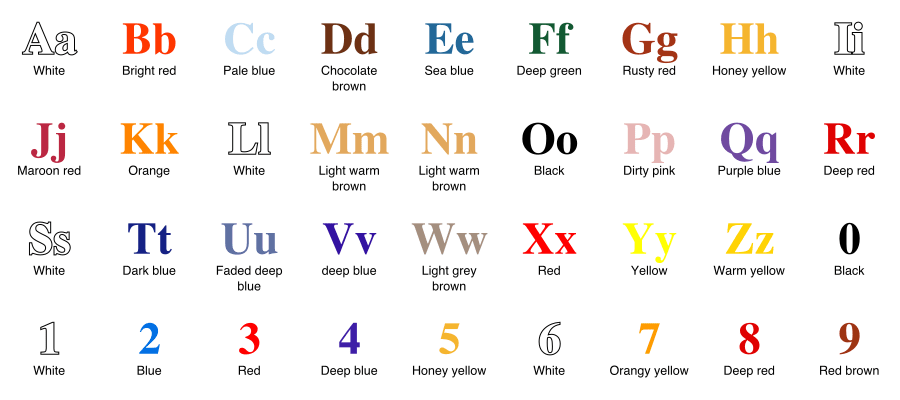 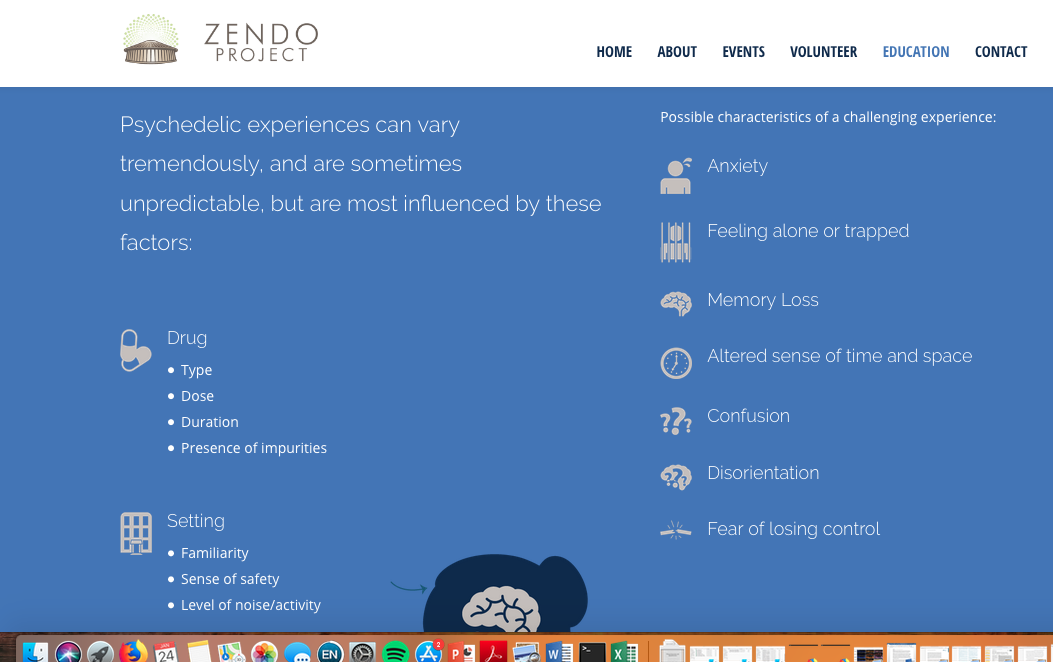 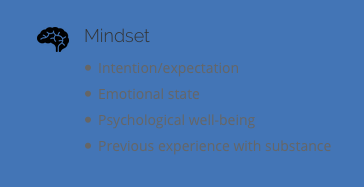 https://www.zendoproject.org/education/
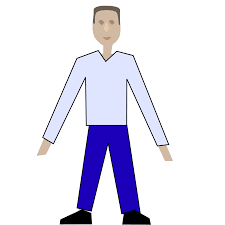 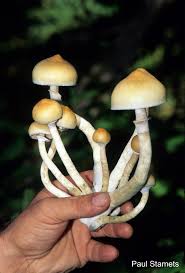 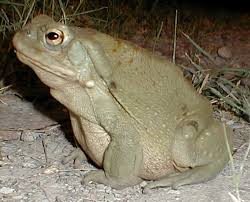 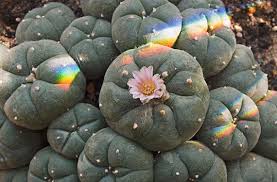 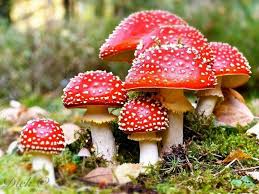 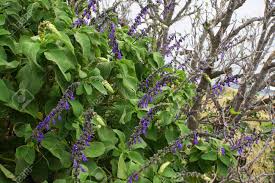 Where are they found?
Many found in compounds produced by various plants/fungi/animals
DMT
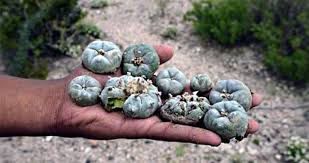 Traditional Uses
Amazonian tribes – Ayahuasca

Native American tribes – Peyote

Ancient Greece – Kykeon

Hindusim - Soma
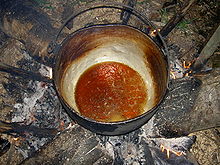 Scientific History of Psychedelics
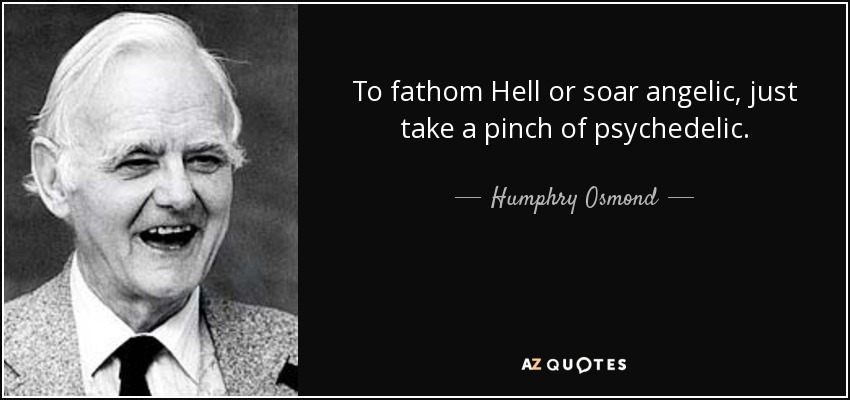 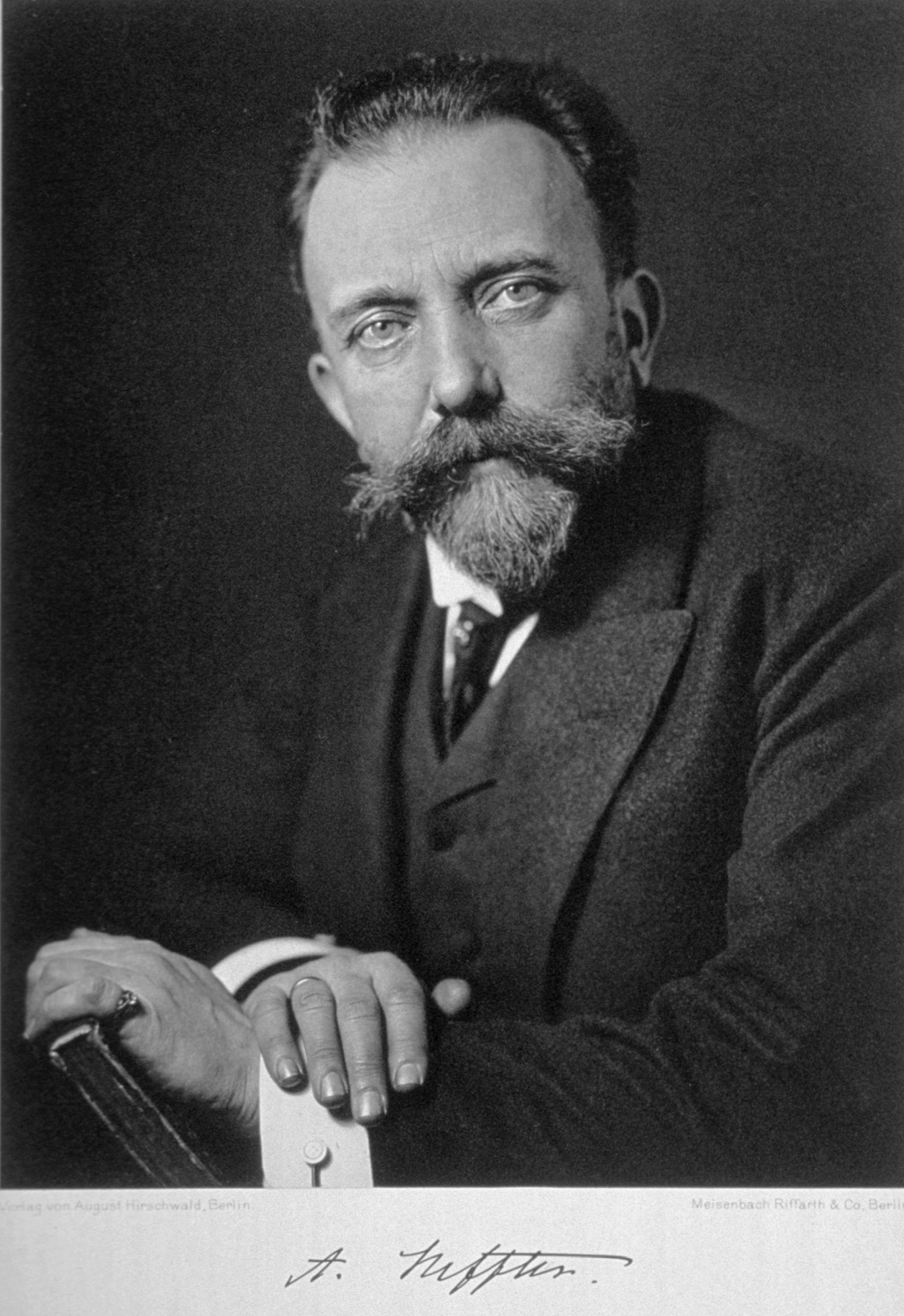 Arthur Heffter
Isolated mescaline in 1897    	– self tested peyote and mescaline to determine if it was active compound
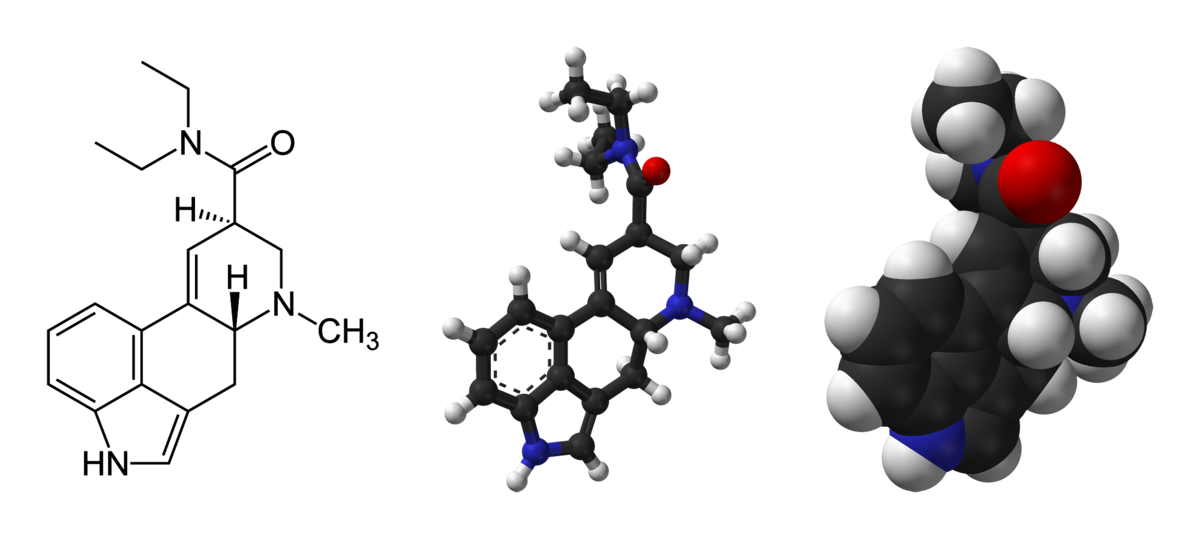 Albert Hoffman (1943)
Discovered LSD accidently 
Bicycle Day
Found Psilocybin was psychoactive compound
Onset duration
5-HT found in brain in 1953
Structural similarities lead to hypothesis that LSD may be interfering with 5-HT 
Brain chemistry effects behavior
Initially model for mental illness
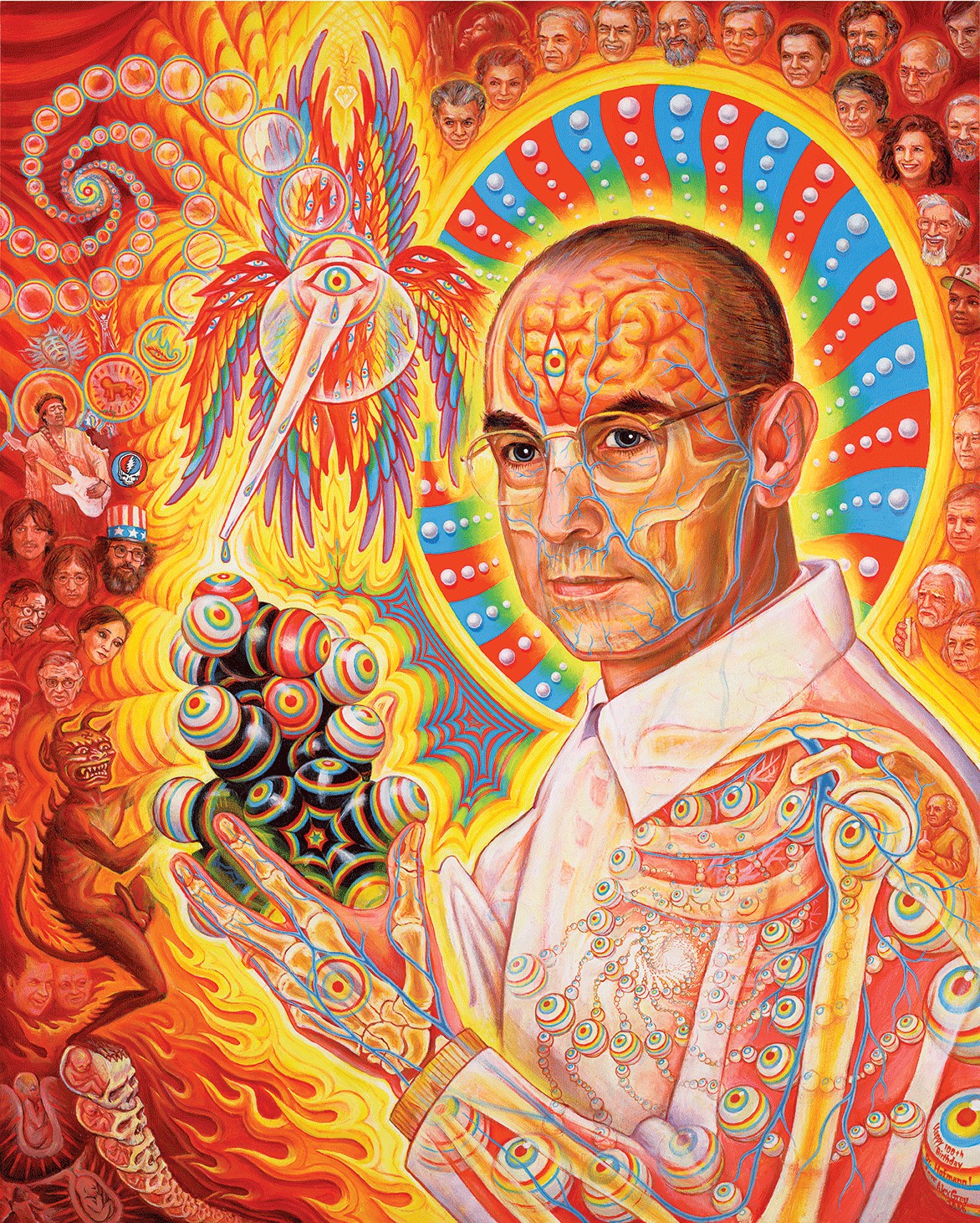 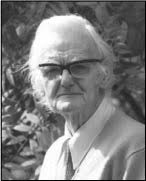 Humphry Osmond – British psychiatrist in 1950’s
Coined term “psychedelics”
”Mind Manifesting”
Psyche – ”mind”
Delos – “manifest” 

Early work focused on treating alcoholism using LSD 
Delirium tremens 
50% success
Bill Wilson one of his patients
Founder of Alcoholics Anonymous
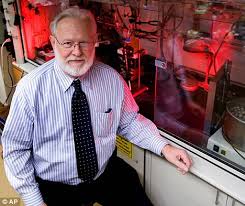 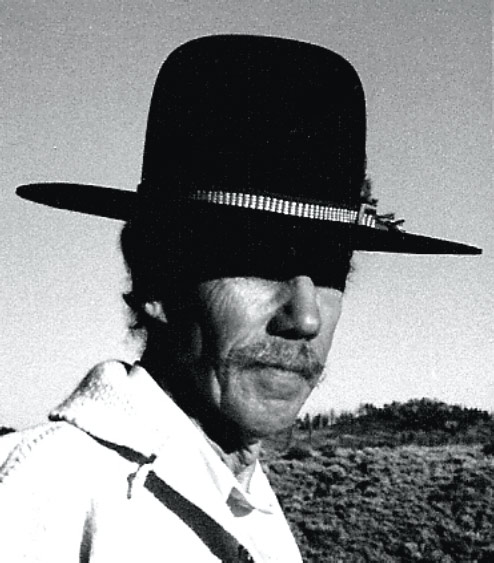 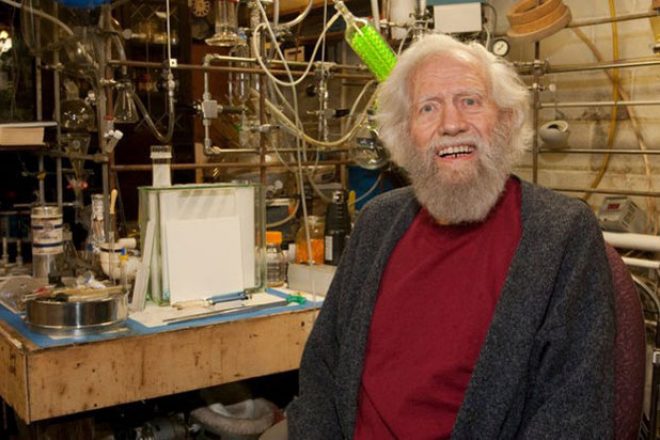 Darrell  Lemaire
David Nichols
Sasha Shulgin
(Synthesized DOI as well)
Synthesized MDMA around the same time 
suspecting it may have therapeutic value ~1976
Serotonergic
Psychedelics
5-HT2A Agonists
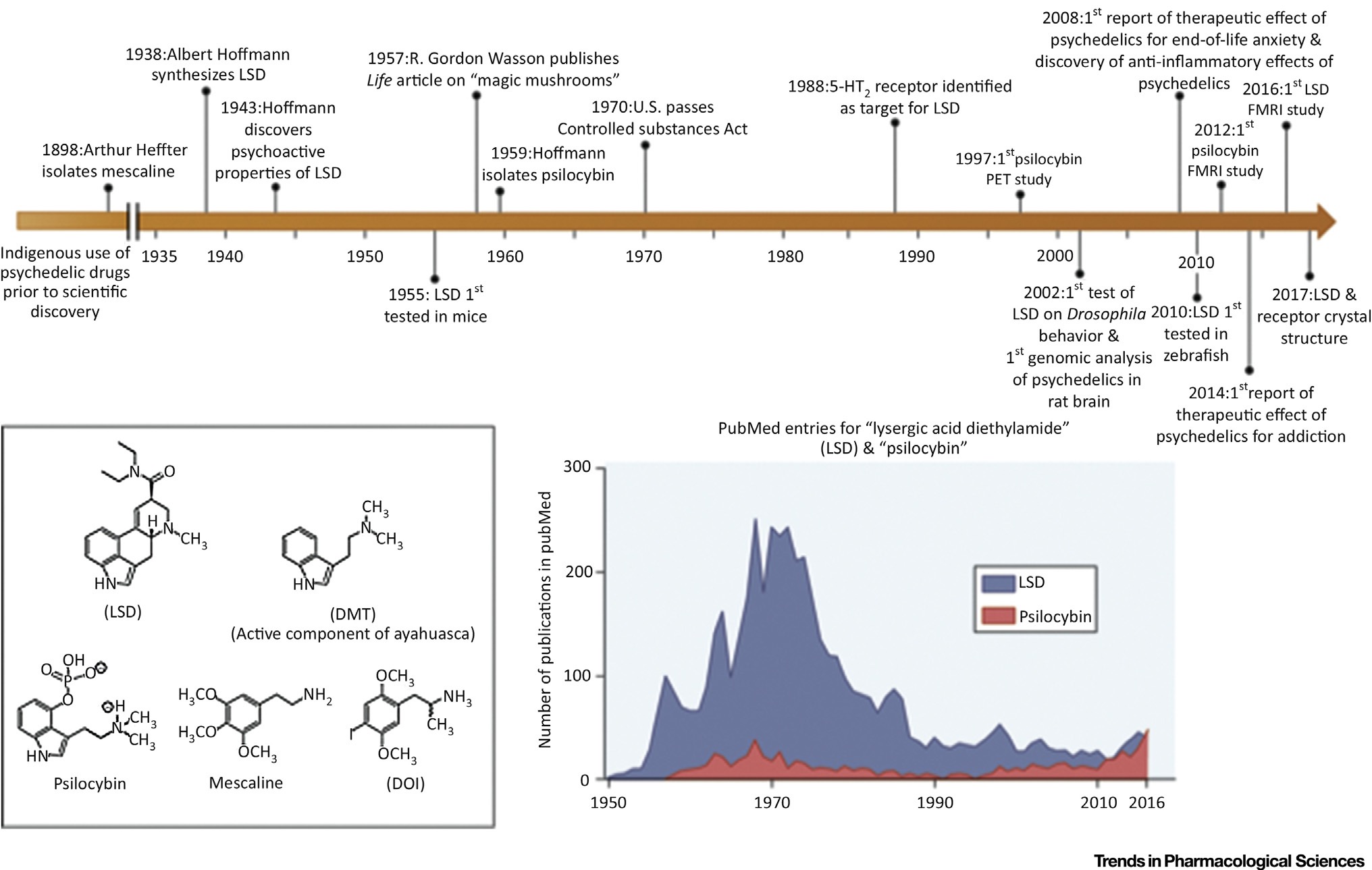 Lysergic Acid Diethylamide (LSD)
Ki 5-HT2A (nM) = 2.4
Human dose = .06 - .20 mg

N,N-Dimethyltryptamine (DMT)
-Ki 5-HT2A (nM) = 237 


Psilocybin  Psilocin
Ki 5-HT2A (nM) = 15- 25
Human dose = 10 – 15 mg

Mescaline
Ki 5-HT2A (nM) = 550
Human dose = 200 – 400 mg

DOI
Ki 5-HT2A (nM) = 0.7
Human dose = 1.5 – 3.0 mg
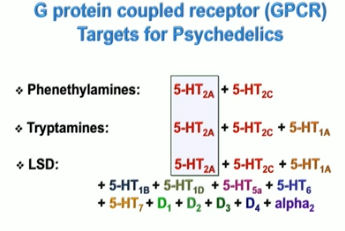 (Nichols 2017) Psychedelic Neuroscience
5-HT2A Receptor  Functional selectivity
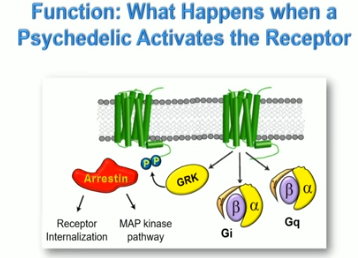 Most widely expressed 5-HT receptor in mammals found in every tissue type examined
IP3 and Phospholipase C pathways
↑ [Ca++]
↑ Arachidonic Acid (AA)
Extracellular signal-related Kinase signaling
β-arrestin transduction
Hallucinogenic agonists
**Ser280 phosphorylation**
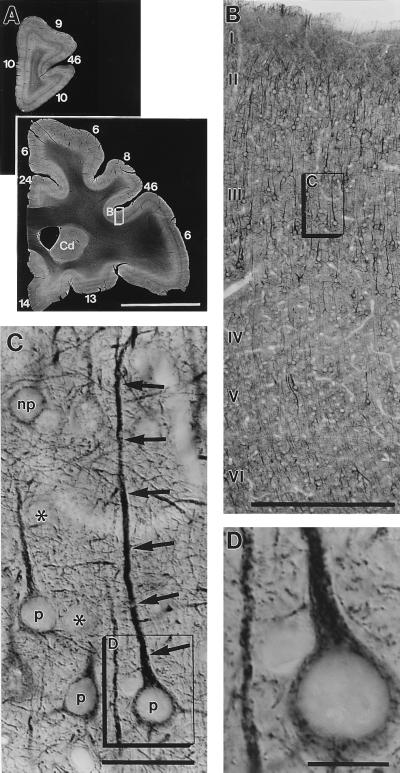 5-HT2A Receptor - Localization
Adult macaque monkey (Area 46- Prefrontal Cortex)
5-HT2A in almost all, if not all pyramidal neurons 
layers II, III, V (primary output), VI
Includes dendrite branches in layer I
5-HT2A not in Layer IV (thalamus input)
Found pre and post synaptically
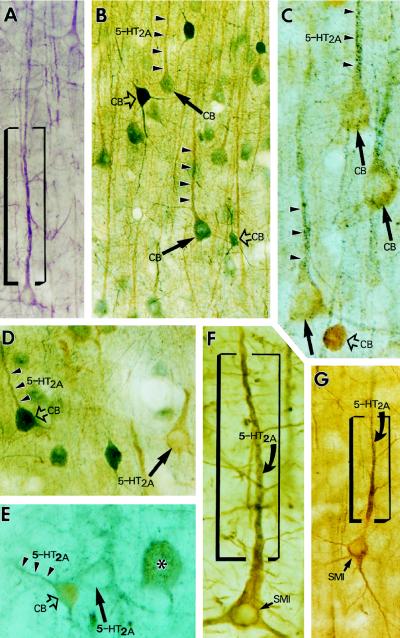 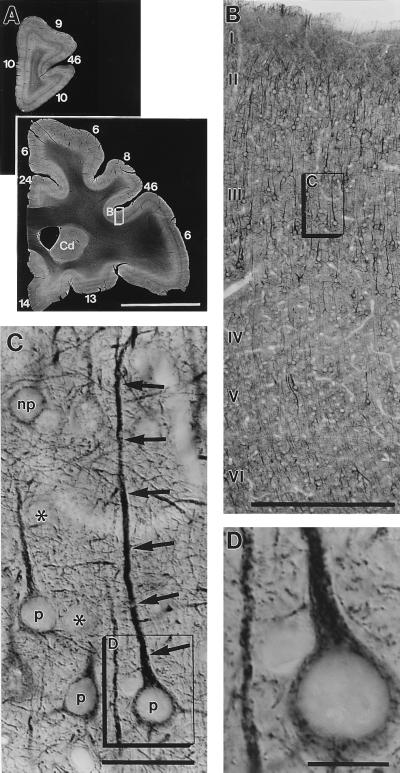 5-HT2A  density highest on  Apical Dendrites
	--> less on the cell bodies
P = Pyramidal cells
NP = Non-pyramidal
* =  unlabeled pyramidal cells
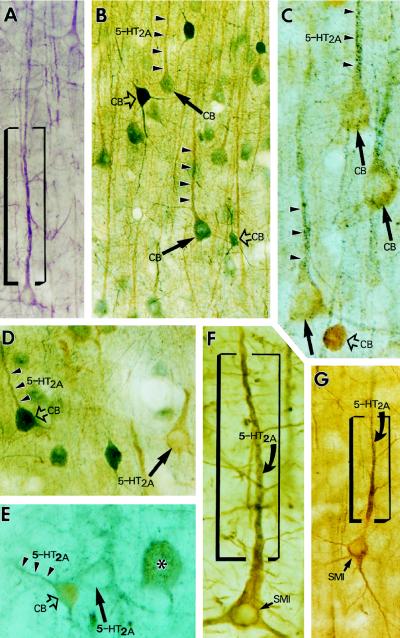 Medium (open arrow head)  and  large  (*) inhibitory interneurons
some Calbindin+
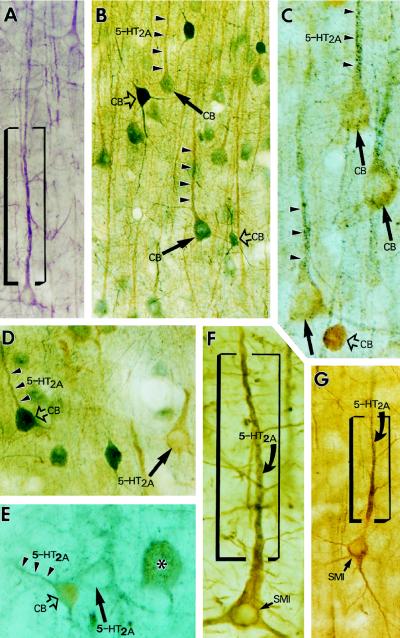 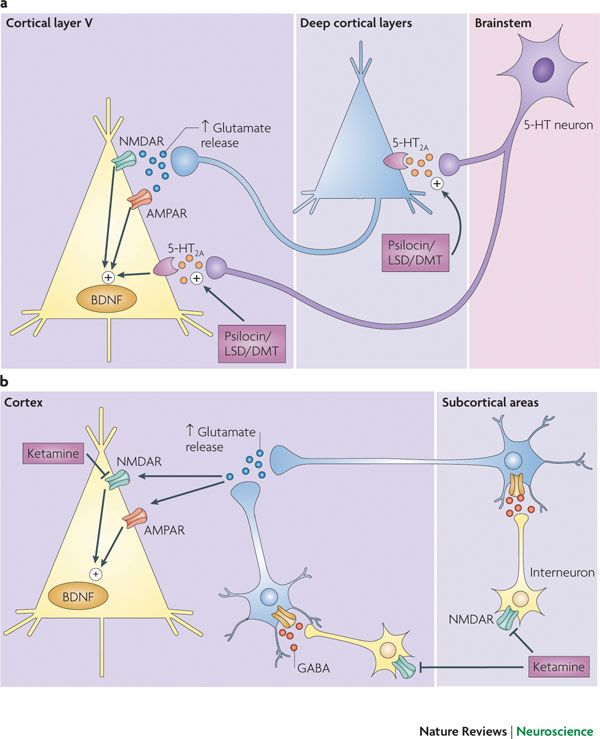 Psilocybin
Decreased activity in the ACC/medial prefrontal cortex (mPFC) was a consistent finding
 Magnitude of this decrease predicted the intensity of the subjective effects
*Potency of serotonergic psychedelics also correlated with affinity for 5-HT2A*


Regions consistently deactivated w/ Psilocybin have unusually high metabolic activity under “normal conditions”
PCC 20% higher metabolism than other brain regions
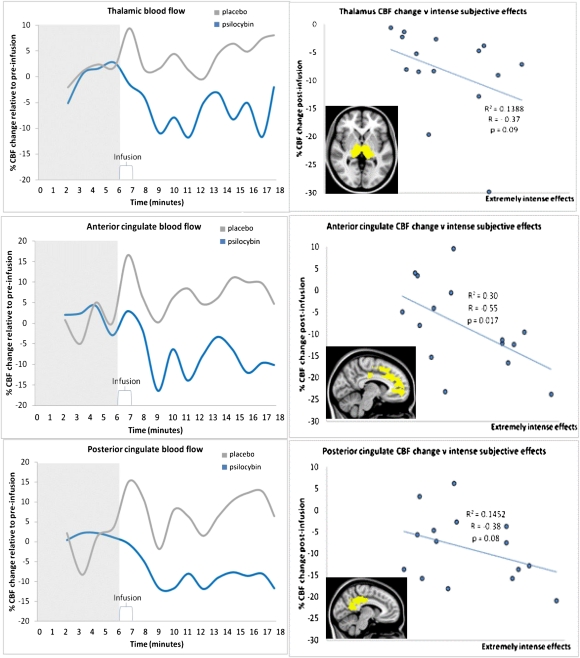 (Carhart-Harries 2012)
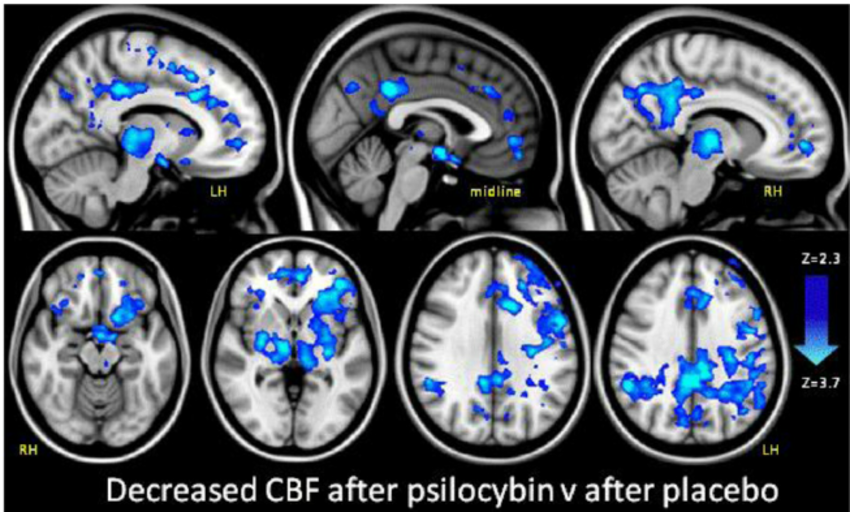 Blue = significant difference from placebo
(Carhart-Harries 2012)
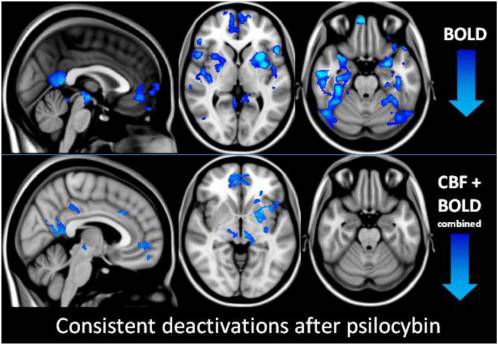 Decrease in CBF and BOLD in 
Thalamus
Anterior cingulate cortex (ACC)
Posterior cingulate cortex (PCC)
Blue = significant difference from placebo
(weight and the size of the nodes is proportional to their strength)
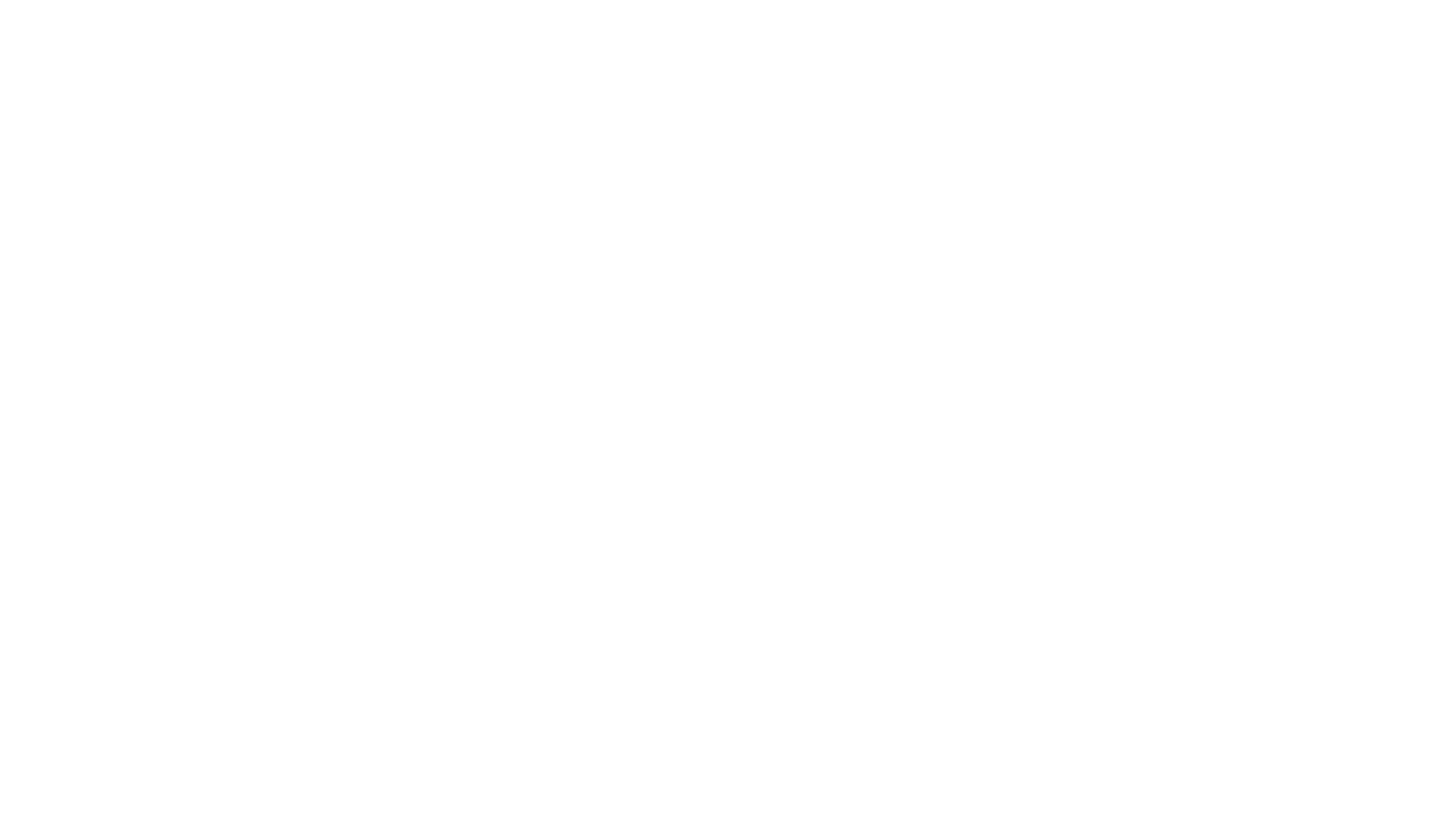 Terminally ill cancer patients with anxiety
LSD + Psilocybin reduced anxiety associated with terminal cancer diagnoses

Treatment-resistant depression
2 doses of psilocybin reduced depression (12 individuals)

Therapeutic relief can last up to 6 months with one administration
Anxiety & Depression
Animal Models
1.  5-HT2A agonists (DOI) anxiolytic in the EPM
0.5, 1, 2 mg/kg

2.  Facilitate fear conditioning and extinction depending on time of administration

3.  Increase impulsivity in a D2 dependent manner

4.  Chronic LSD treatment   persistent behavioral abnormalities lasting long after drug administration ends
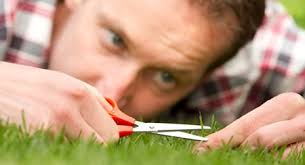 Obsessive Compulsive Disorder (OCD)
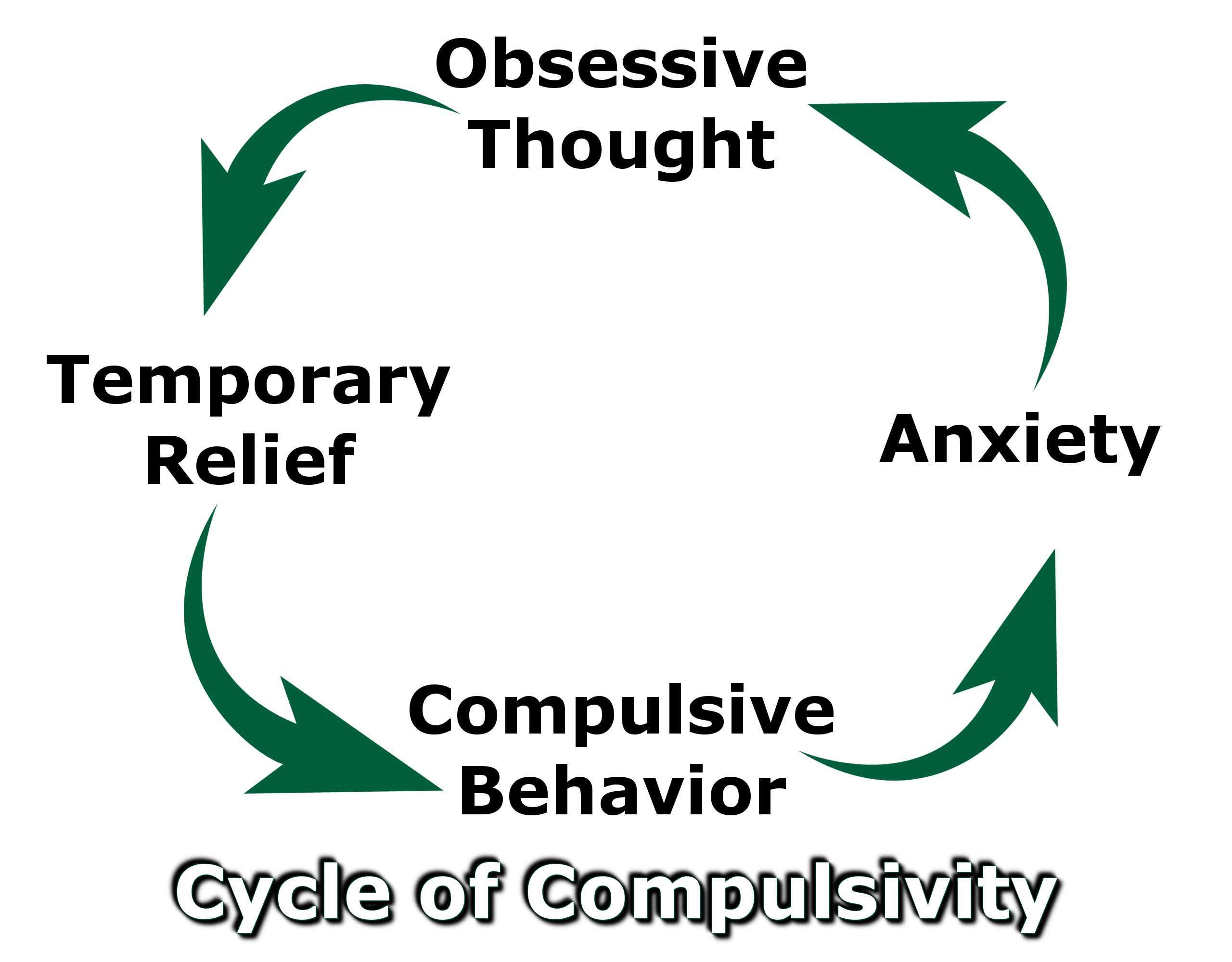 Decreased OCD symptoms(by 23–100%) on the Yale–brown obsessive compulsive scale 
patients previously treatment resistant
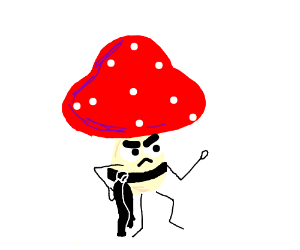 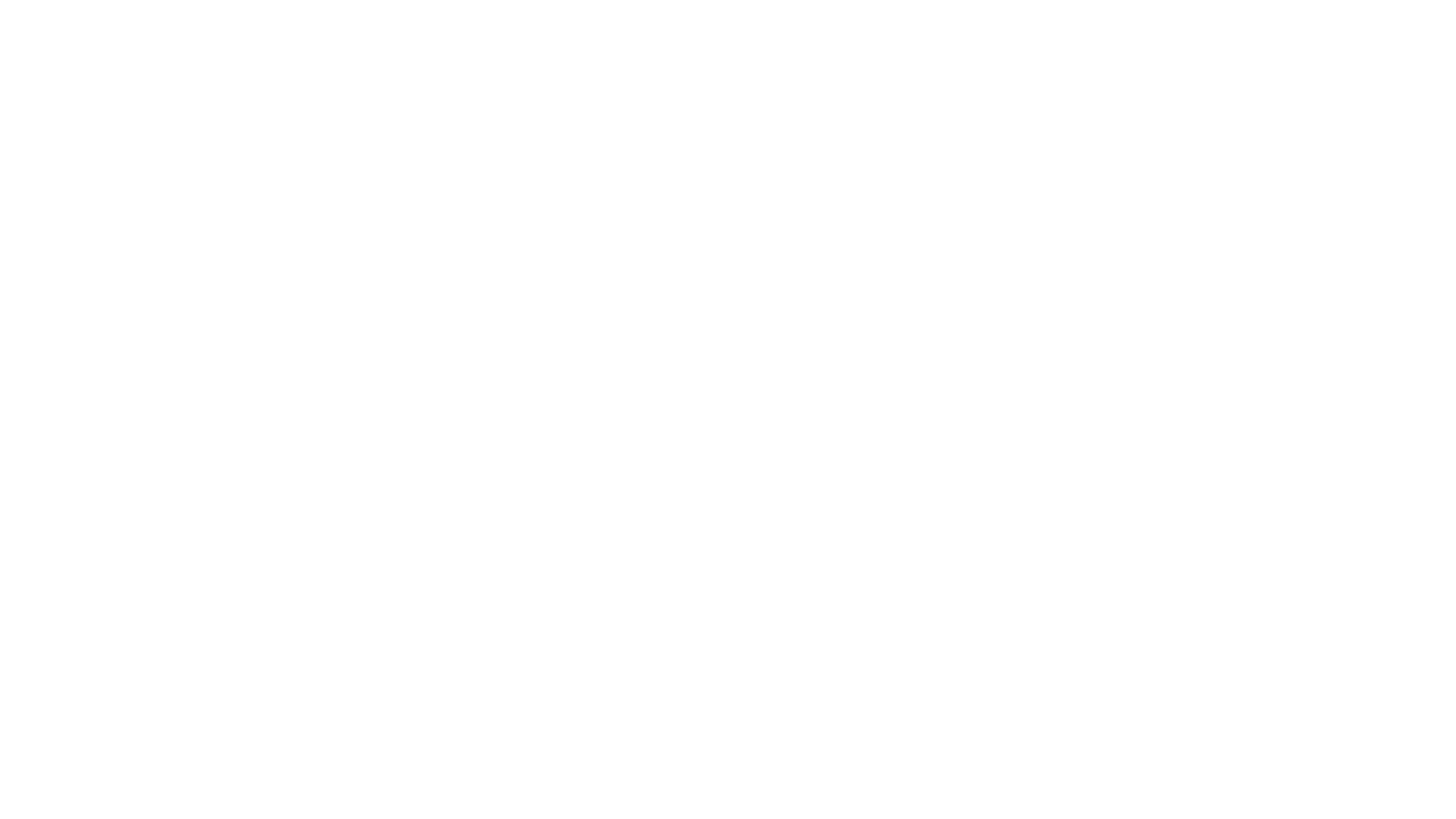 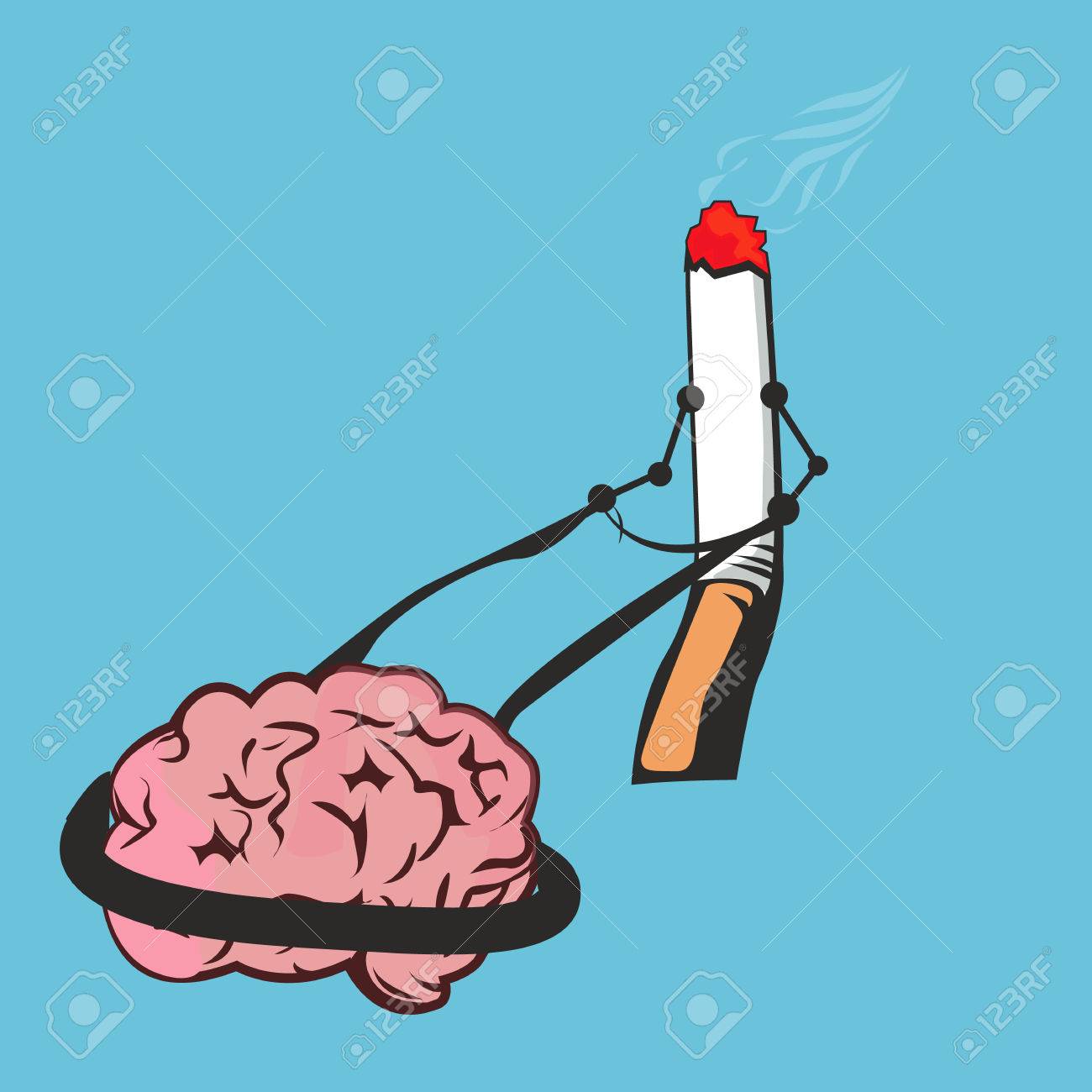 Treatment for nicotine addiction and alcoholism
Addiction
Repair mechanism recruited after a physical, chemical, thermal, or biological damage to remove the offensive agent and promote healing 

Innate Immune Response – response within minutes to hours of injury
Recruit immune cells  +  inflammatory responses through cytokine release

Active Immune Response – recruited when innate response fails to eliminate agents	
Recognize ‘self’ antigens from ‘non-self’ antigens
Inflammation
Pathological State of Immune System
Uncontrollable activation, inducing tissue destruction rather than healing. 
Asthma. Allergic rhinitis, Autoimmune diseases, Type 1 diabetes, rheumatoid arthritis (RA), and lupus
Traditional treatments attempt to 
prevent or decrease inflammation response
Suppress immune system

Key role in depression / addiction
Injections of proinflammatory agents  TNF-α  and IL-1β in healthy animals
	- Behavior similar to social withdrawal
5-HT & Inflammation
Psychedelics & Inflammation
DOI (and LSD) potently reduces TNF-α  (rat smooth muscle cells) 
- IC50 concentrations 10–20 pM 

Inhibited the TNF-a induced expression of genes encoding
Intracellular adhesion molecule-1 (ICAM-1), 
Vascular cell adhesion molecule-1 (VCAM-1), 
Blocked activation and nuclear translocation of      NF-𝜅B
Blocked activation nitric oxide synthase activity
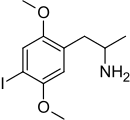 2,5-Dimethoy-4-iodoamphetamine 
(DOI)
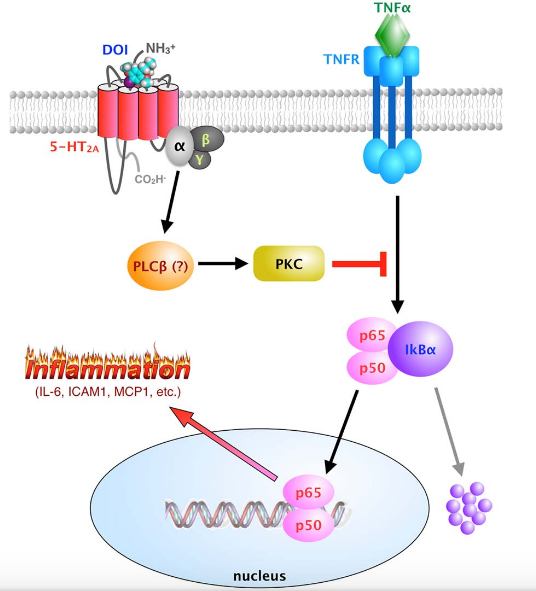 Proposed mechanism?
DOI in vivo
Mice injected ip - TNF-α 
→ 2nd injection of either  DOI, TNF-α,or  Vehicle → tissues/blood taken
			(R)-DOI treatment 0.3 mg/kg max dose
5 hours
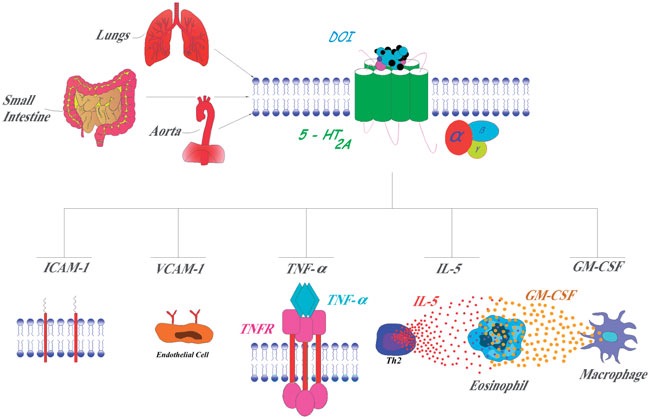 Dimethyltryptamine 
Produced by many plants and mammal
Unknown biological role, very low endogenous levels
2 days treatment w/ irreversible MAO inhibitor    →    10-15 pg/g  (rats)
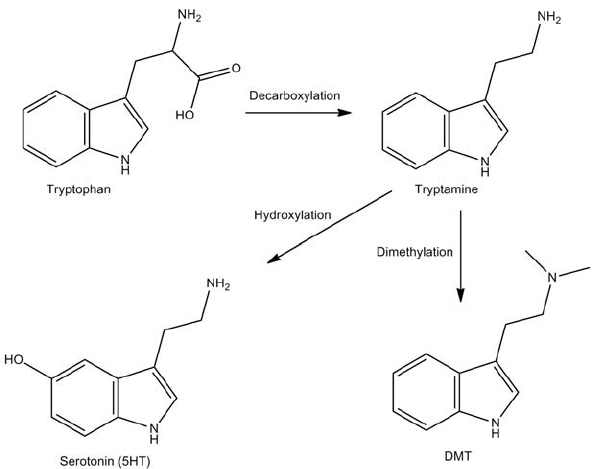 INMT
Widely expressed in mammalian tissues
Lungs, adrenals, thyroid, lymph nodes, placenta, heart, pancreas, retina,  pineal gland
Dissociative
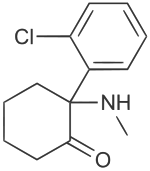 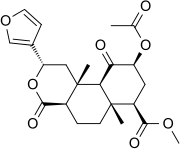 Ketamine [NMDA-R Antagonist]
Phencyclidine (PCP) [NMDA-R Antagonist]
Salvinorin A (𝜅-opioid agonist)




Muscimol (GABAA agonist)
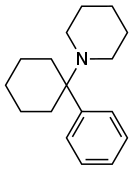 Ketamine
Salvinorin A
PCP
Deliriant
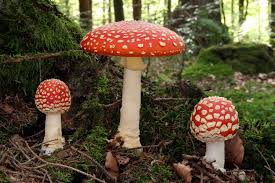 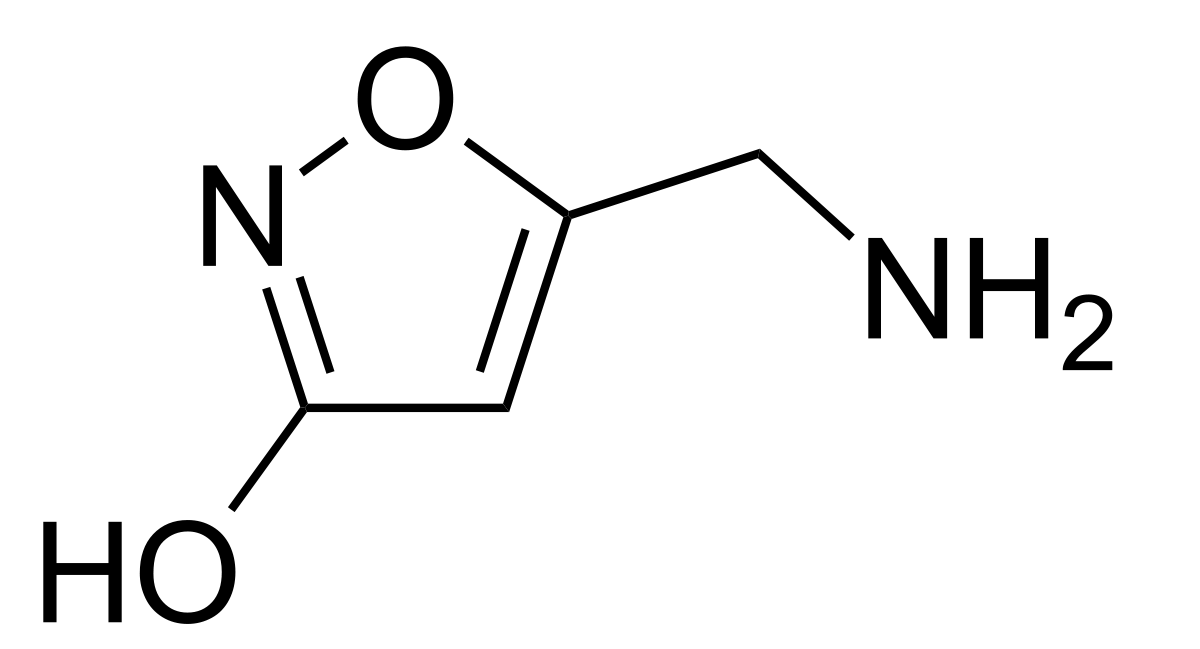 Muscimol
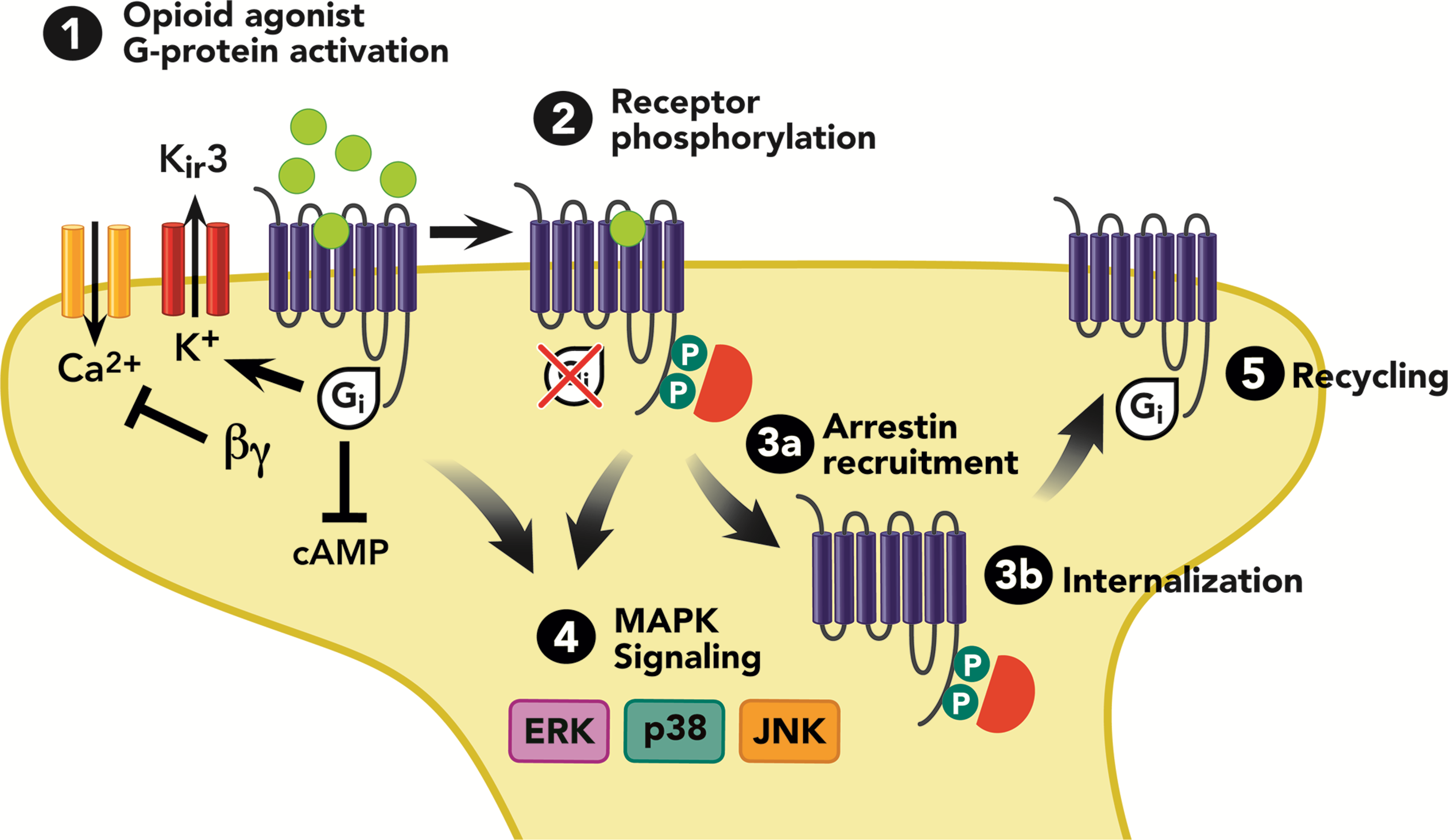 𝜅-Opioid Receptor
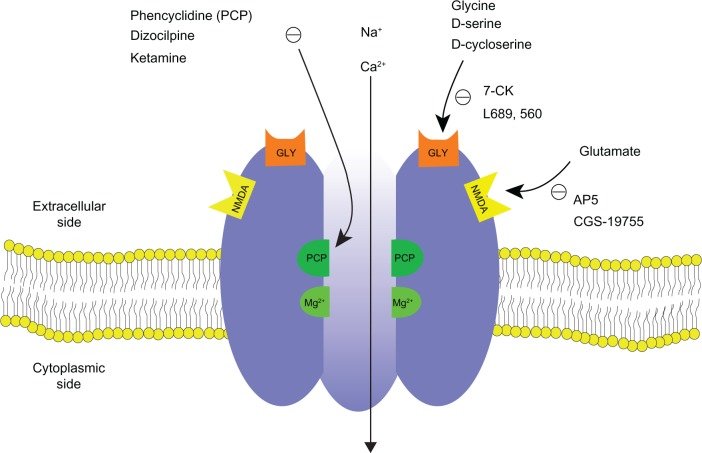 NMDA Receptor
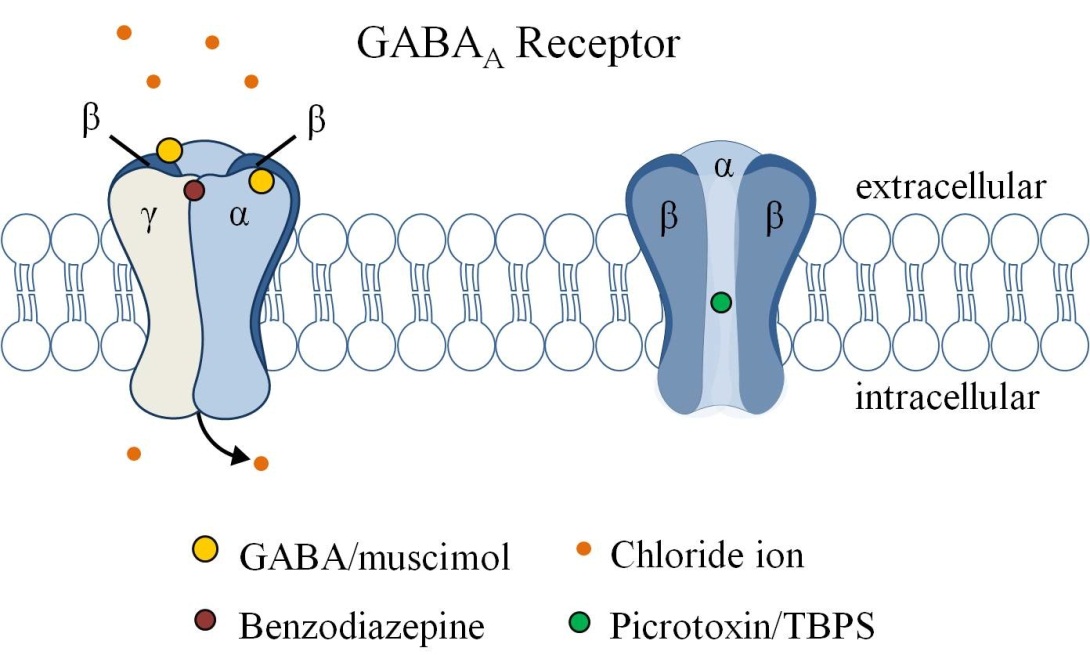 GABAA Receptor
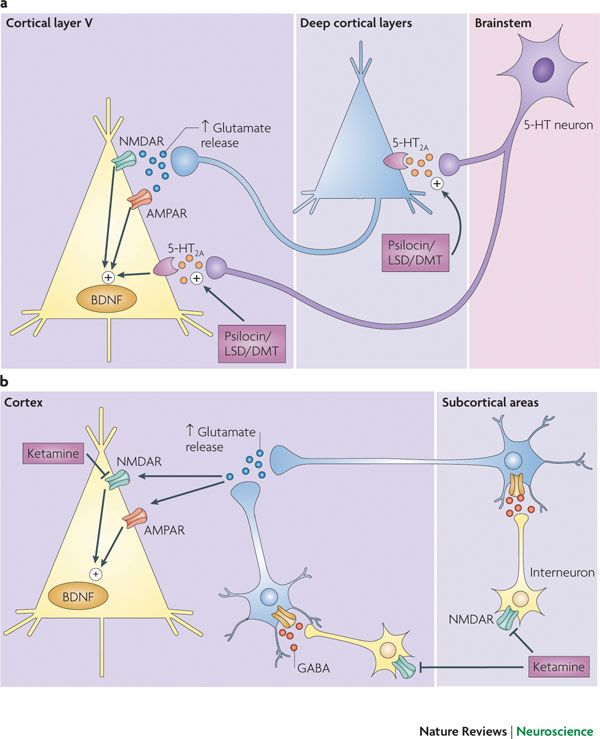 Entactogens
“The main characteristic that distinguishes MDMA from LSD-type experiences is the consistency of the effects of emotional communion, relatedness, emotional openness—in short, empathy and sympathy”
	(Nichols, D. 1993)
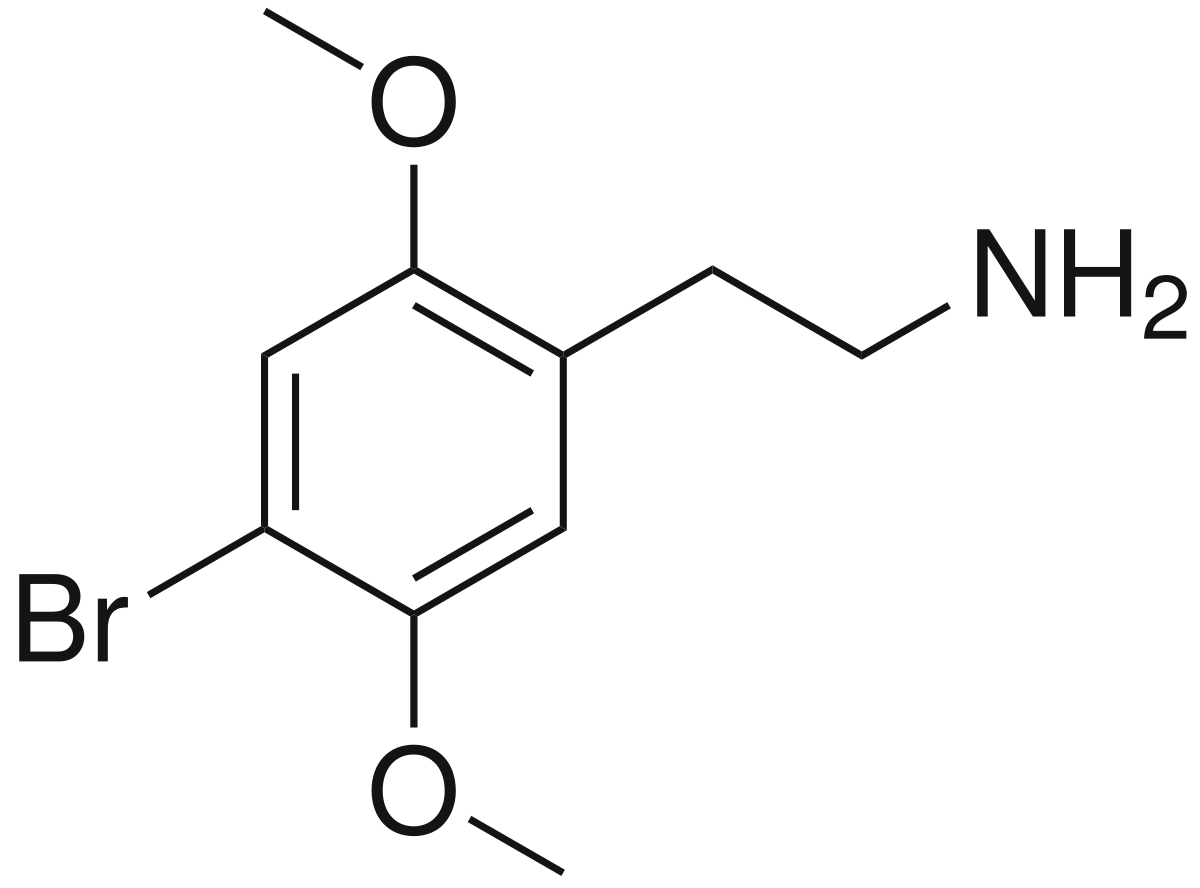 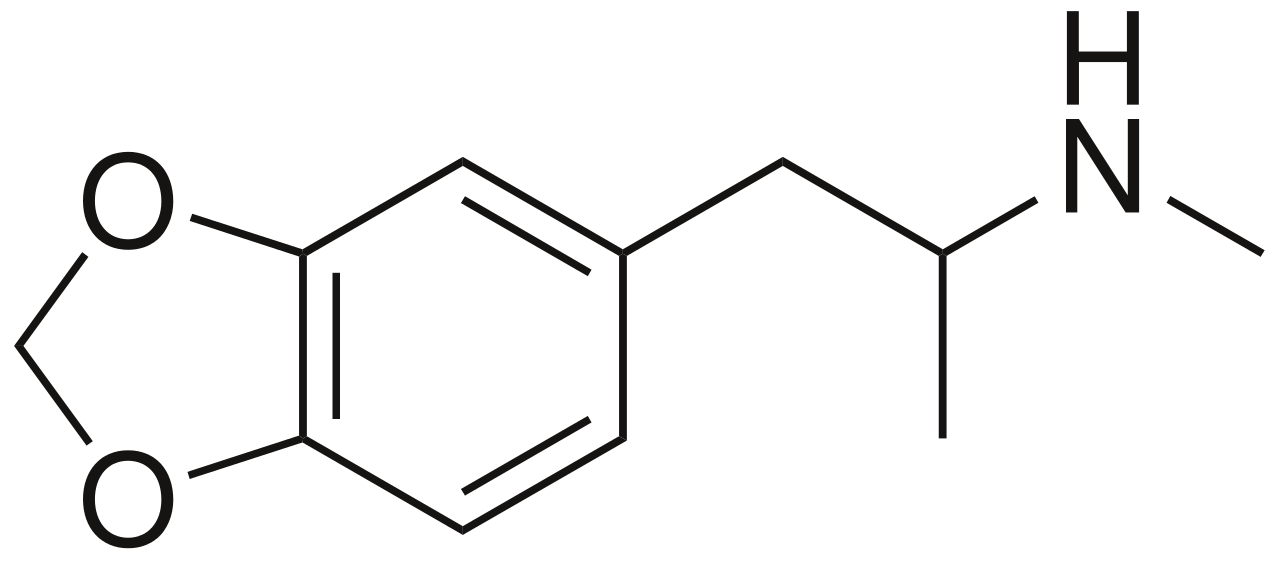 2C-B
MDMA
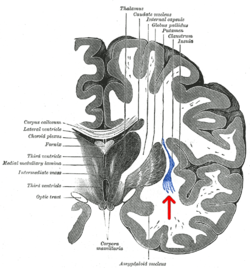 Claustrum
Bilateral grey matter structure
Consciousness / attention
High expression of 
5-HT2A + 𝜅-opioid receptors
Limitations
Other altered states of consciousness
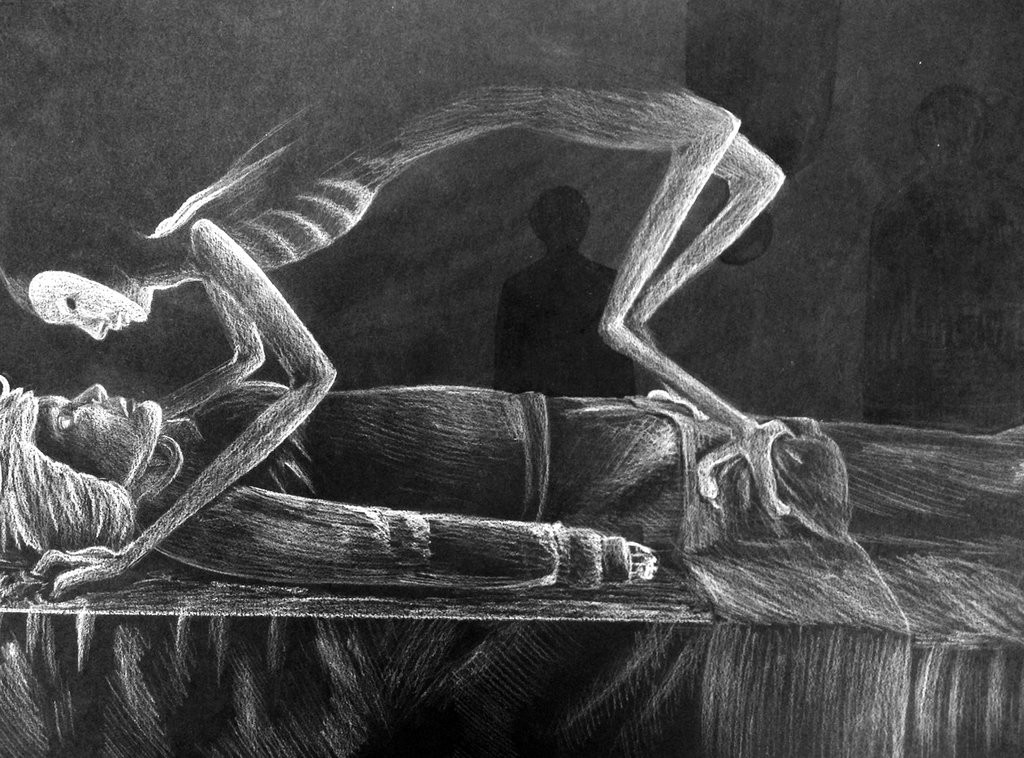 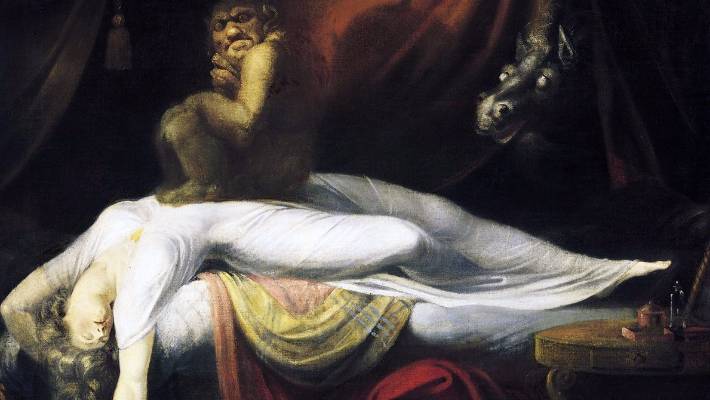 Sleep paralysis	
Out-of-body experiences & hallucinations before/after sleep 
”space aliens” and “shadow-people”
Implicated 5-HT2A activation (B. Jalal 2018)
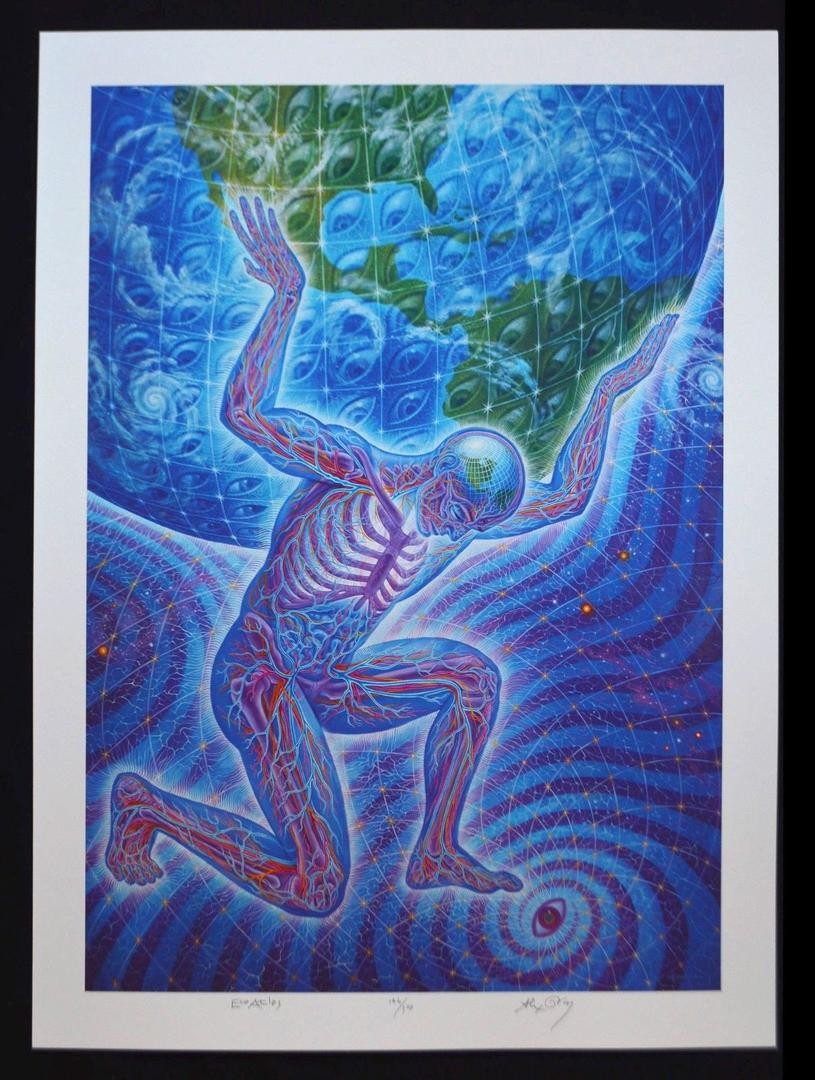 “Lifetime experience with (classic) psychedelics predicts pro-environmental behavior through an increase in nature relatedness” (Forstmann & Sagioglou 2017)
general population online survey
More likely to be concerned about environmental issues through nature relatedness and ecological behaviors like recycling, saving water
“Using structural equation modeling, found that experience with classic psychedelics uniquely predicted self-reported engagement in pro-environmental behaviors, and that this relationship was statistically explained by people’s degree of self-identification with nature”